Konstytucja w Polsce - jak powstała?
Tak wygląda oryginał  Konstytucji 3 Maja:
Narodowe Święto Konstytucji Trzeciego Majakojarzy nam się z…
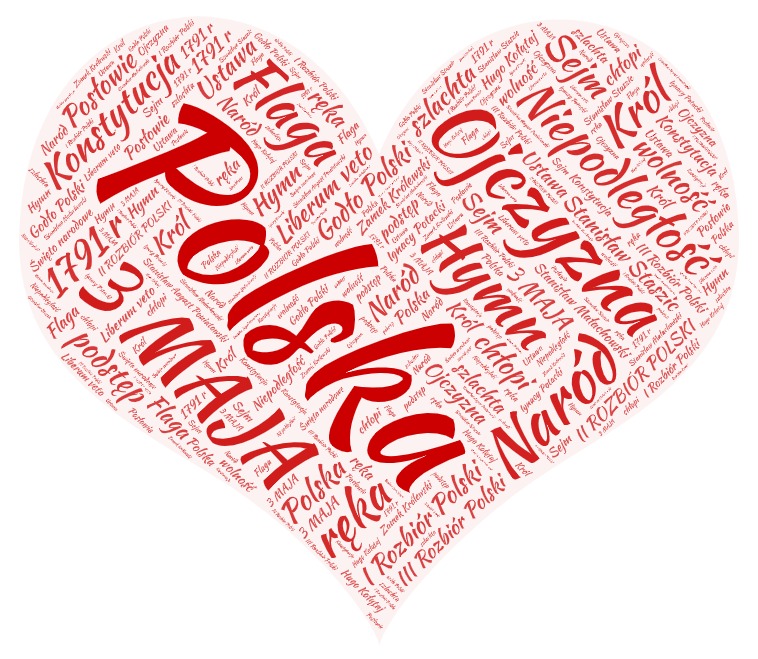 Kl. 4
Kl. 6a
Kl. 6b
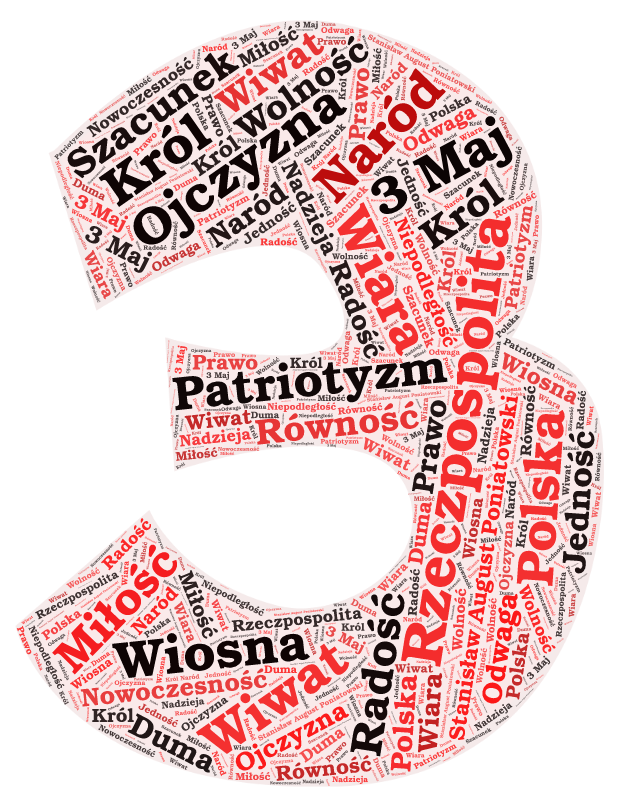 Kl. 7a
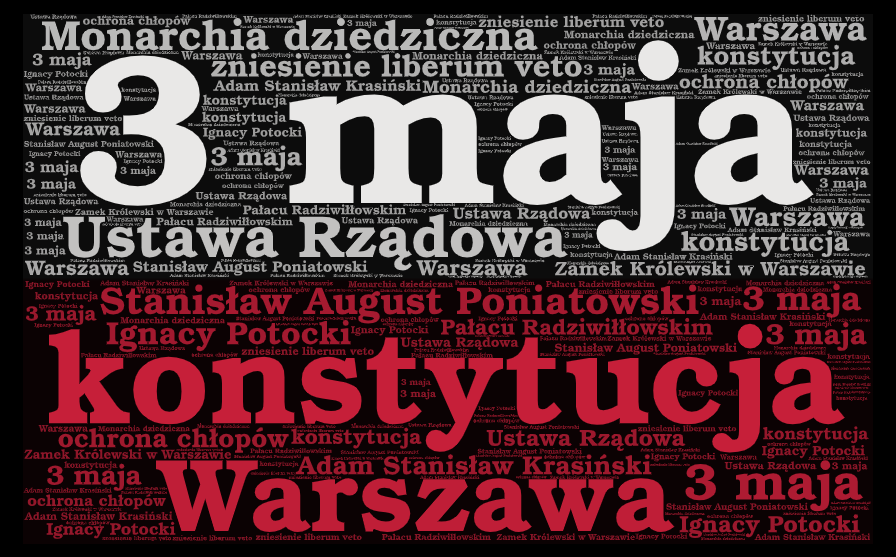 Kl. 7b
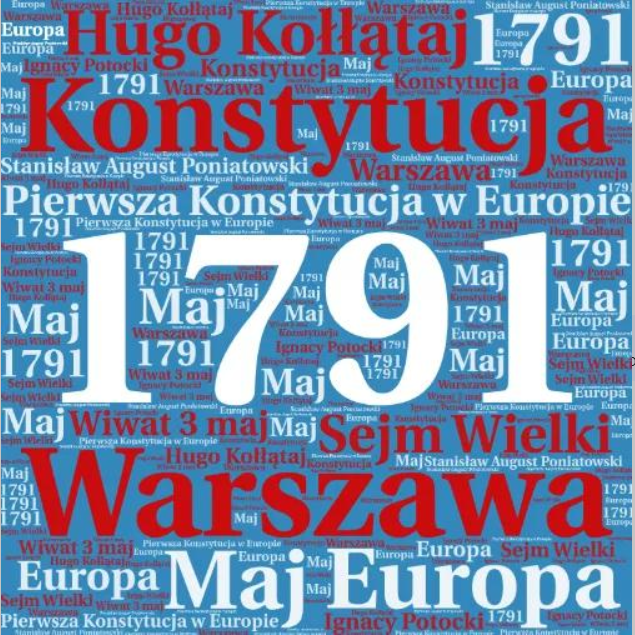 Kl.7c
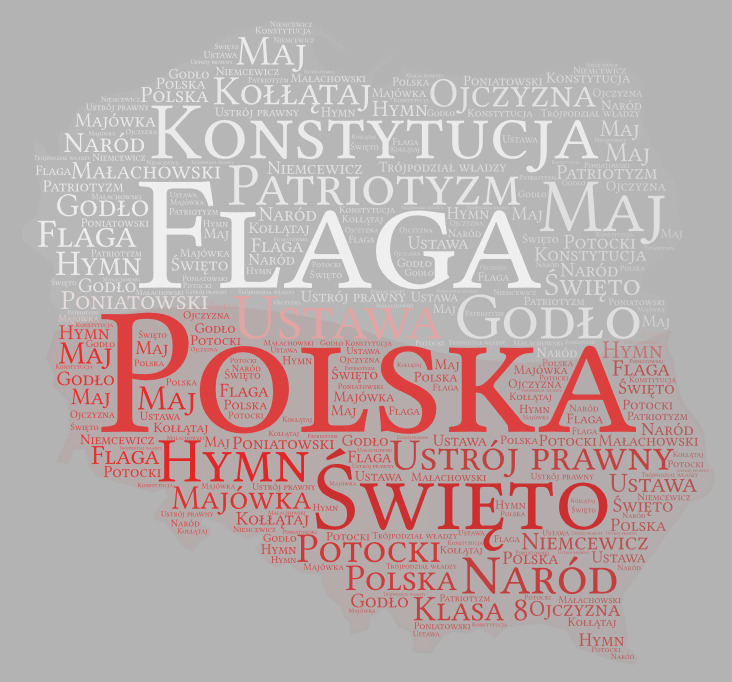 Kl.8
Konstytucja 3 Maja w słowach i obrazach